Миссионерские
вести
КУРС:
«Правила миссионерских вестей».
«Необходимо возрождать миссионерский дух в наших церквах. Каждый член церкви должен думать над тем, как способствовать продвижению дела Божьего в местных миссиях и в зарубежных странах».

(Э.Уайт, Свидетельства для Церкви, Т.6, с.27)
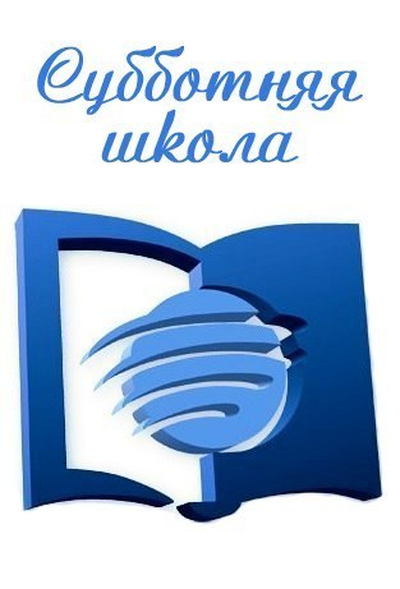 Правило #1
Помните для чего существуют миссионерские вести
Миссионерские
вести
ТЕМА 2. 

«Вступление к миссионерским вестям».
Правило #2
Сделайте хорошее Вступление
Функции Вступления (любого)
Привлечь внимание слушателей.
Установить контакт с аудиторией.
Обозначить тему выступления.
Вызвать интерес и доверие слушателей.
Примеры из Библии
Вступление книги Деяния Ап.:  1:1-4  (выделены акценты)

1. Первую книгу написал я к тебе, Феофил, о всем, что Иисус делал и чему учил от начала 
2 до того дня, в который Он вознесся, дав Святым Духом повеления Апостолам, которых Он избрал, 
3 которым и явил Себя живым, по страдании Своем, со многими верными доказательствами, в продолжение сорока дней являясь им и говоря о Царствии Божием. 
4 И, собрав их, Он повелел им: не отлучайтесь из Иерусалима, но ждите обещанного от Отца, о чем вы слышали от Меня,
Исходя из вступления, тема книги Деяния апостолов – Продолжение миссии Иисуса, в деяниях Святого Духа, которые проявились в служении апостолов.
Гал.1:1-5
Вступление в Посланию к Галатам. Гал. 1:1-5
1. Павел Апостол, избранный не человеками и не через человека, но Иисусом Христом и Богом Отцем, воскресившим Его из мертвых, 
2 и все находящиеся со мною братия - церквам Галатийским: 
3 благодать вам и мир от Бога Отца и Господа нашего Иисуса Христа, 
4 Который отдал Себя Самого за грехи наши, чтобы избавить нас от настоящего лукавого века, по воле Бога и Отца нашего; 
5 Ему слава во веки веков. Аминь.
Исходя из вступления очевидно, что тема защиты своего апостольства будет одной из основных тем послания к Галатам.
Неудачные варианты вступления
Предлагаем посмотреть ролик о мисс вестях…
Сегодня наши вести из Анголы, их рассказывает Джонатан Смитт…
Выслушаем мисс вести…. (далее идет чтение).
Герой сегодняшней истории мисс вестей – Джонатан Смитт из Анголы…
Вступление к мисс. вестям
Продолжительность – до 30 сек.
Важно: что сказать и как сказать!!!
Задачи: 
Привлечь внимание, установить контакт.
Вызвать интерес.
Сохранить торжественный дух служения.
Обозначить тему выступления.
Объяснить почему звучат вести именно из этой страны (региона)
Правило 2: 	Вступление
Основные элементы вступления к мисс вестям:
Приветствие??? (объять ВСЕХ)
Заявление о миссии церкви.
Заявление о всемирном единстве адвентисттской церкви.
Каждый квартал мы молимся об определенной территории и жертвует туда часть пожертвований СШ.
Бог совершает миссию через простых людей, как я и ты.
Услышим историю из… о том как Бог …

Эмоциональные краски вступления:
ярко, 
воодушевлённо, 
живо, 
располагающее, 
интригующе
ПРИМЕР:
Миссия церкви Адвентистов седьмого дня – Готовить учеников Иисуса Христа, которые своей жизнью свидетельствуют о Его любви и проповедуют всем народам вечное Евангелие Трехангельской вести для приготовления к Его скорому возвращению. 
	Сегодня, в день субботний, дети Божии во всех странах объединяются в поклонении Творцу. Каждые три месяца адвентисты всего мира объединяются, чтобы молиться и поддерживать пожертвованиями евангельские проекты в определенной местности. Это объединяет нас как большую всемирную семью. В текущем квартале наши молитвы и миссионерские дары направлены на поддержку служения в Анголе (Африка). Именно оттуда будет звучать сегодня весть. 
	Это рассказ о том, как Бог проявил свою любовь в жизни молодого человека по имени Питер. Бог всегда совершает миссию через простых людей как мы с тобой. Послушай его историю, потому что и в твоей жизни Бог может проявить Себя так, как Он проявился в жизни Питера из Анголы.
Упражнение:
Прочитайте миссионерскую историю. 
Подготовьте и озвучьте вступление к предложенной истории.
ПРОДОЛЖЕНИЕ следует…